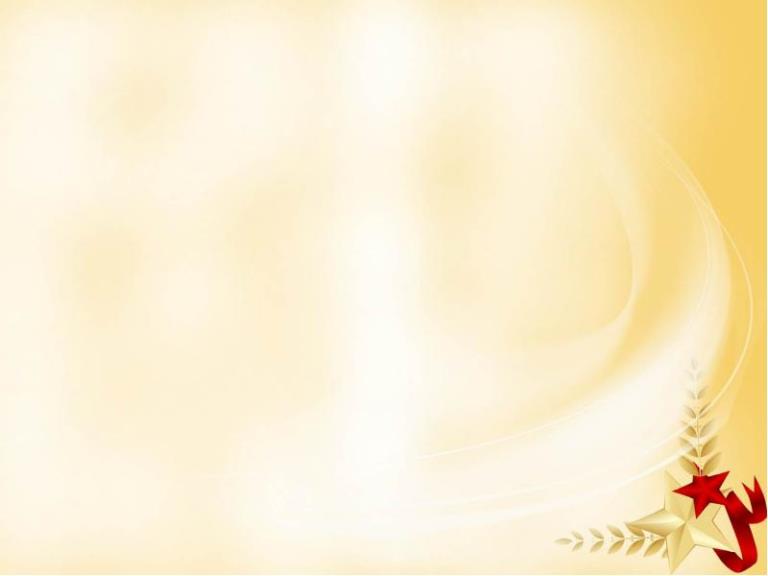 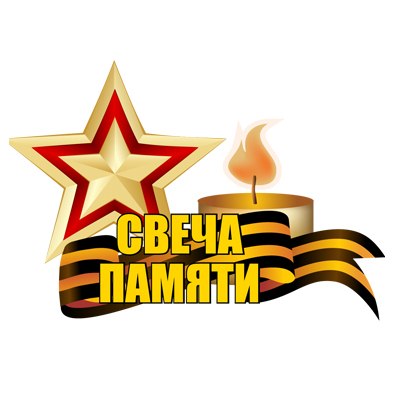 8 мая 2019 года в 20 – 00 у памятника погибшим воинам в ВОВ, в преддверии Великого праздника ДНЯ ПОБЕДЫ, волонтёры отряда «Позитив», организовали и провели ежегодную акцию «СВЕЧА ПАМЯТИ»
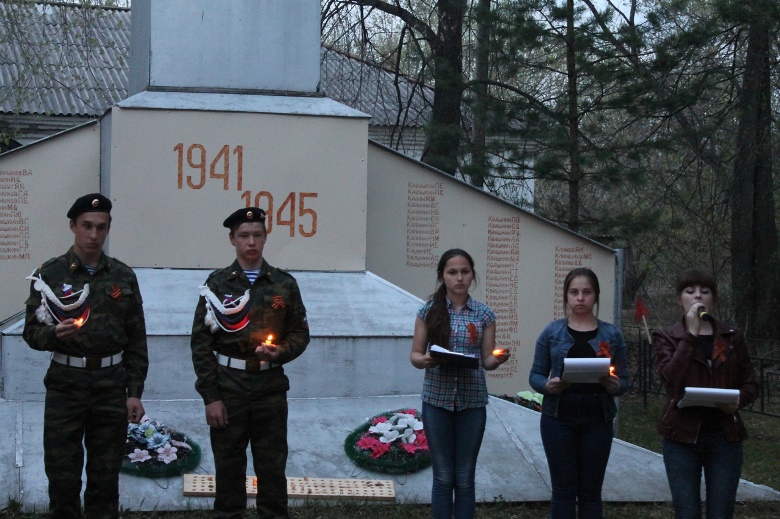 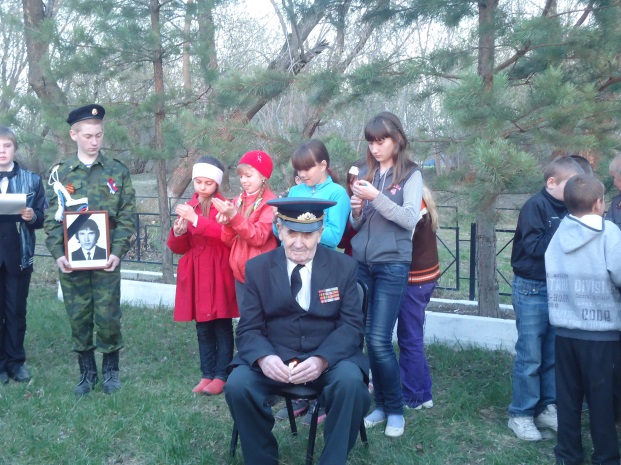 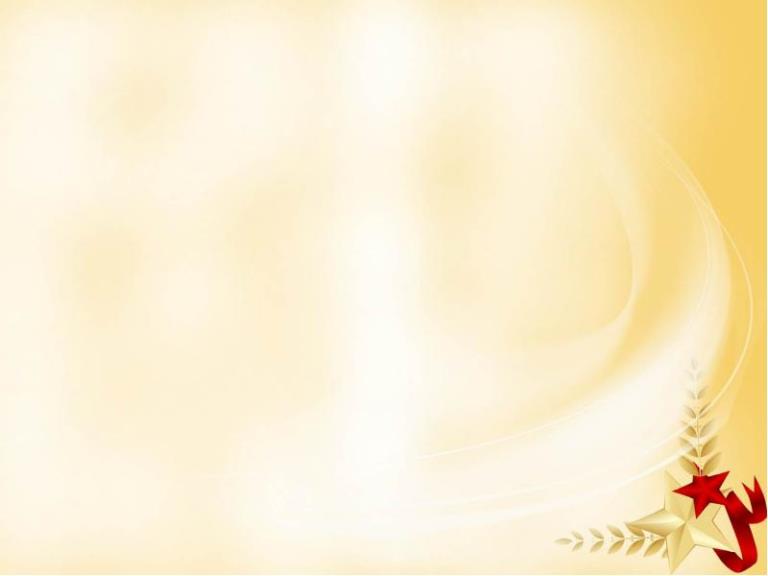 Помяни нас, Россия,засыпанных пеплом и пылью,Пулеметами врезанныхв скальную твердь.Запиши нас в историю горестной быльюИ рубцом материнское сердце отметь.Помяни нас, Россия, и злых, и усталых,Одуревших от зноя, без сна, без воды,Отмеряющих жизнь от привала к привалу,От звезды до звезды, от беды до беды.Помяни нас, Россия,в февральскую стужу,Перед тем, как сойдешьсяза праздничный стол.Вспомни тех, кто присягу тебене нарушил,Кто берег тебя вечно и в вечность ушел.
Не танцуйте сегодня, не пойте.В предвечерний задумчивый часМолчаливо у окон постойте,Помяните погибших за нас.
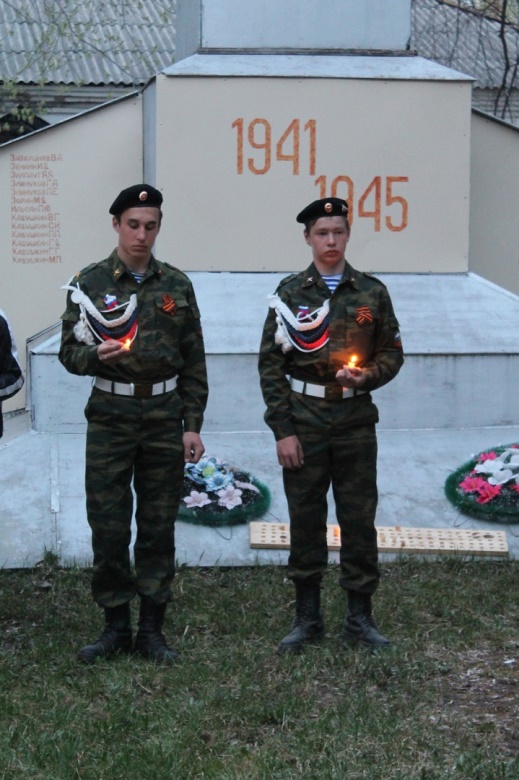 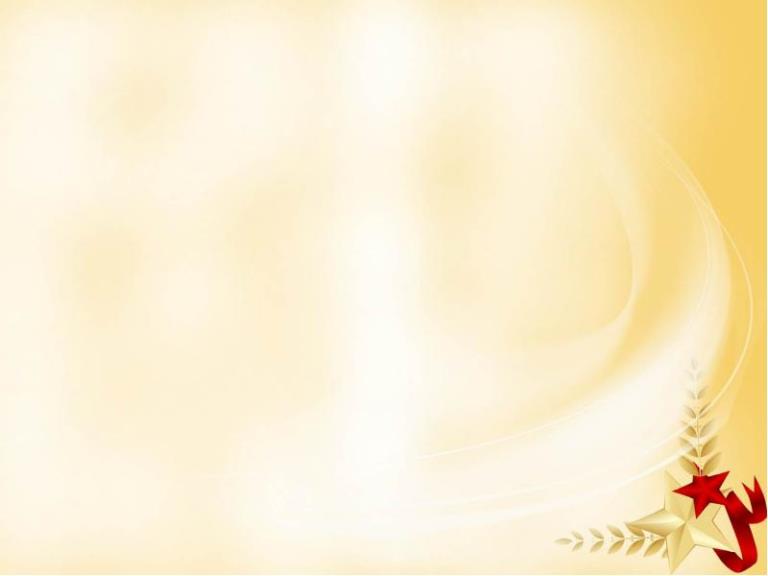 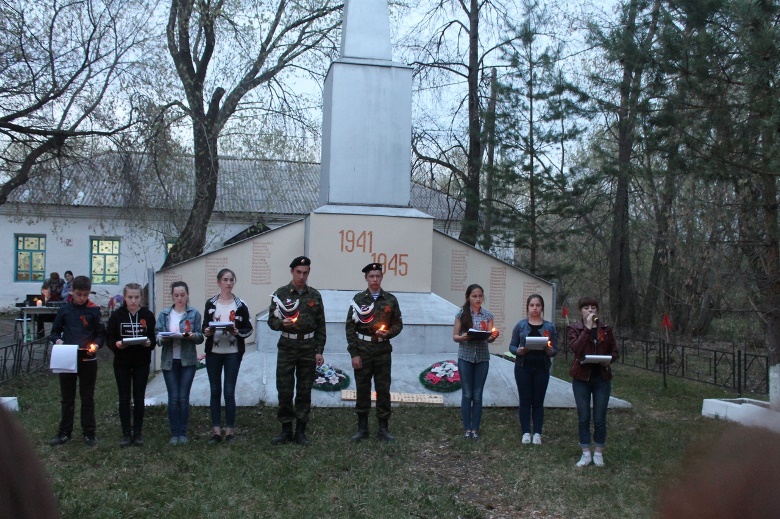 Давай зажжем огонь свечи,
И почесть воздадим всем павшим
Солдатам без вести пропавшим,
Всем, не вернувшимся с войны.
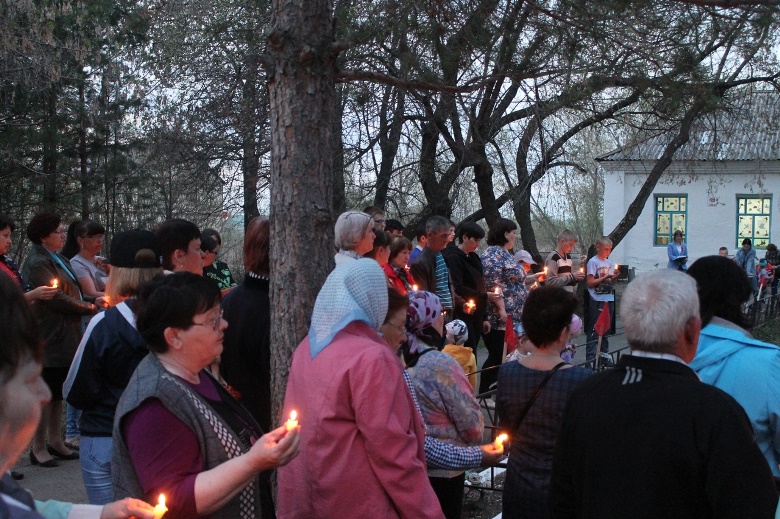 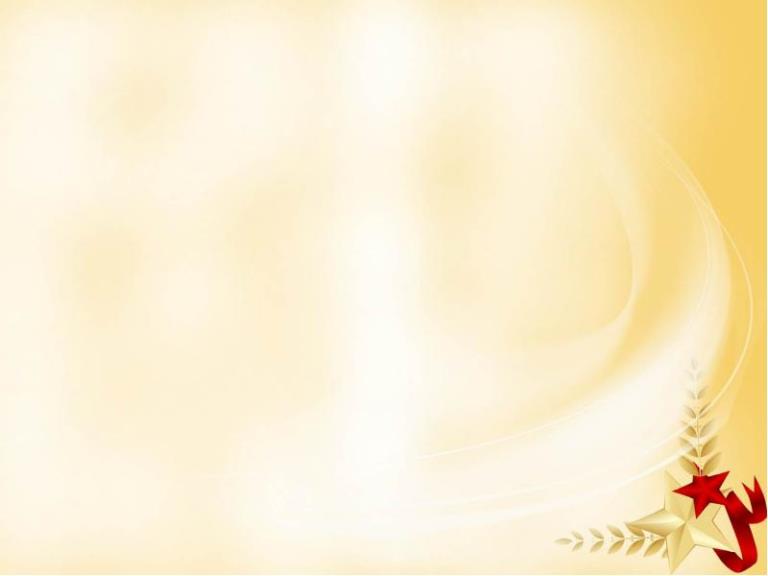 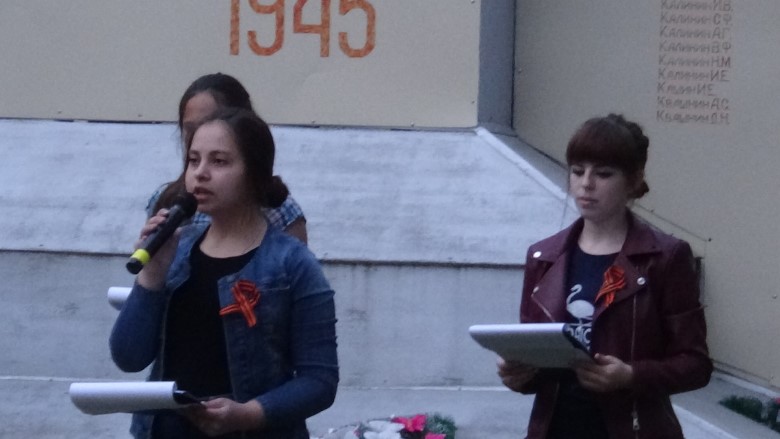 ЗАЖГИ СВЕЧУ ТЫ В ПАМЯТЬ О ПОГИБШИХ!
ЗА ТЕХ, КТО ЖИЗНЬ СВОЮ НЕ ПОЩАДИЛ.
ЗА ТЕХ, КТО ПАЛ, ЗА НИХ – НЕ ДОЛЮБИВШИХ,
КТО ОТ БЕДЫ И СЛЕЗ ЛЮДЕЙ СОБОЙ ПРИКРЫЛ.
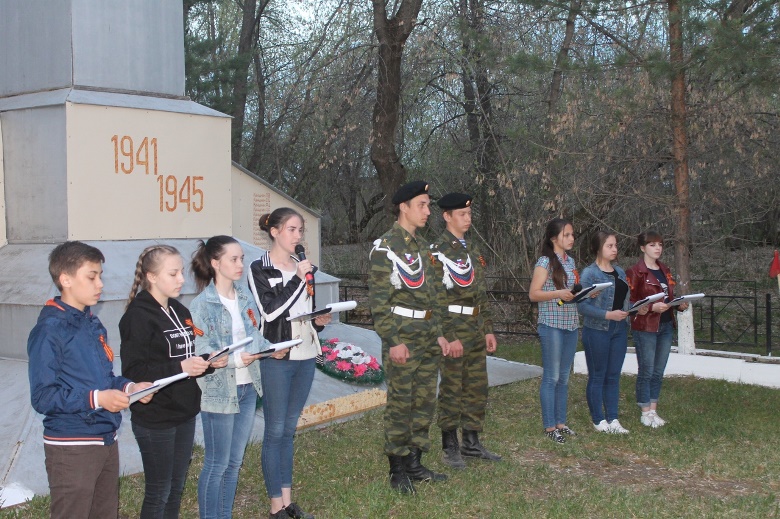 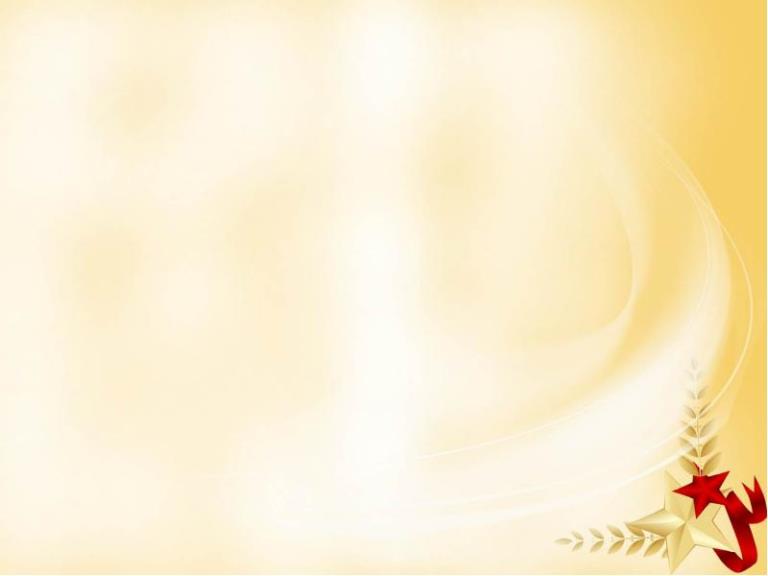 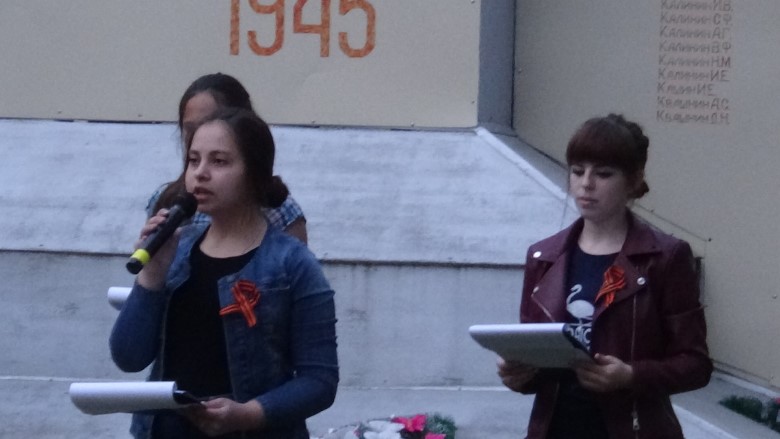 Чтецы – волонтёры: 
Калинин Илья, Антонова Саша, Мальцева Настя, Машенкова Даша, Пахолков Костя, Кауфман Никита, Кислякова Полина, Кауфман Кристина, Ларина Юля.
За музыкой Томилов Дима.
Руководитель отряда – Кайдунова Светлана Николаевна
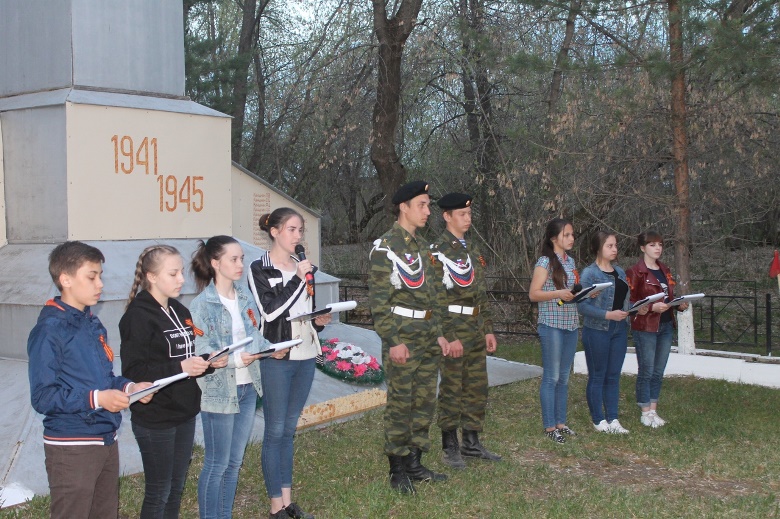 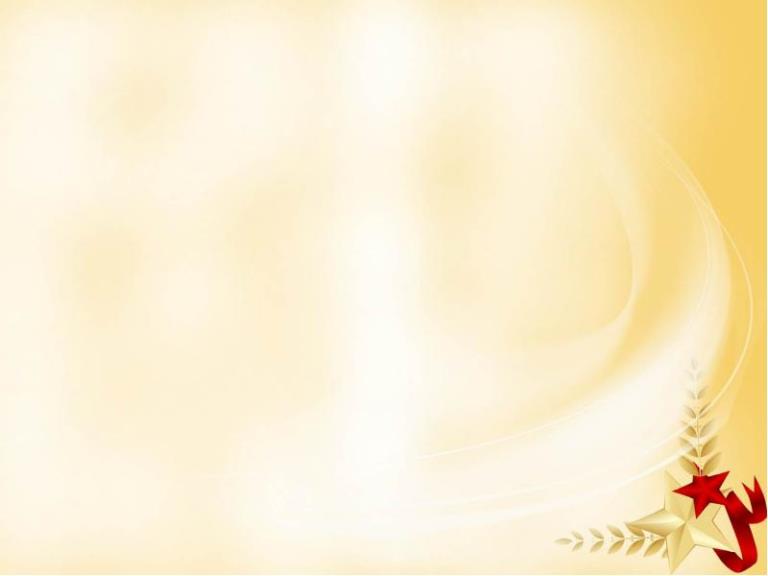 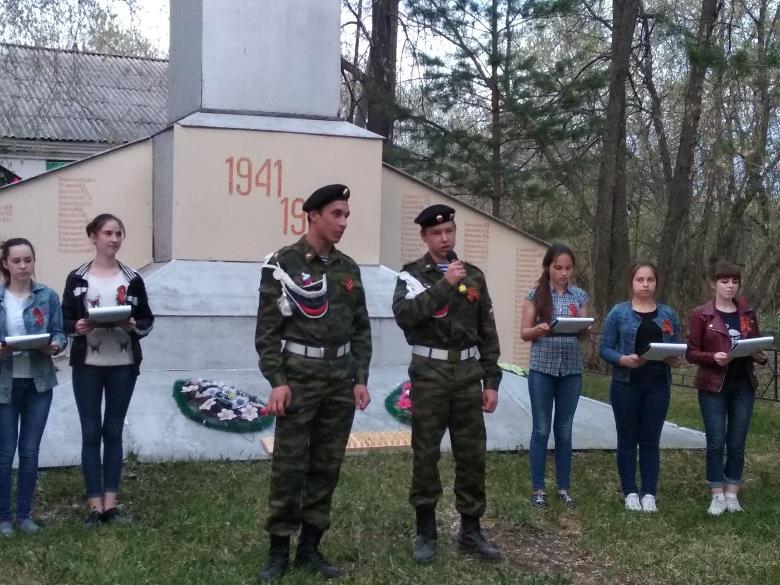 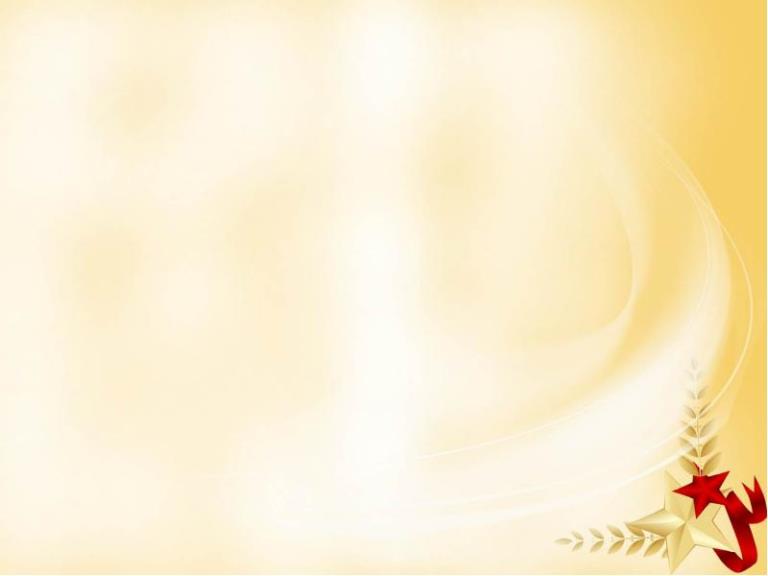 Помните!Через века́,через года, —помните!О тех,кто уже не придётникогда, —помните!
Не плачьте!В горлесдержи́те стоны,горькие стоны.Памятипавшихбудьтедостойны!Вечнодостойны!
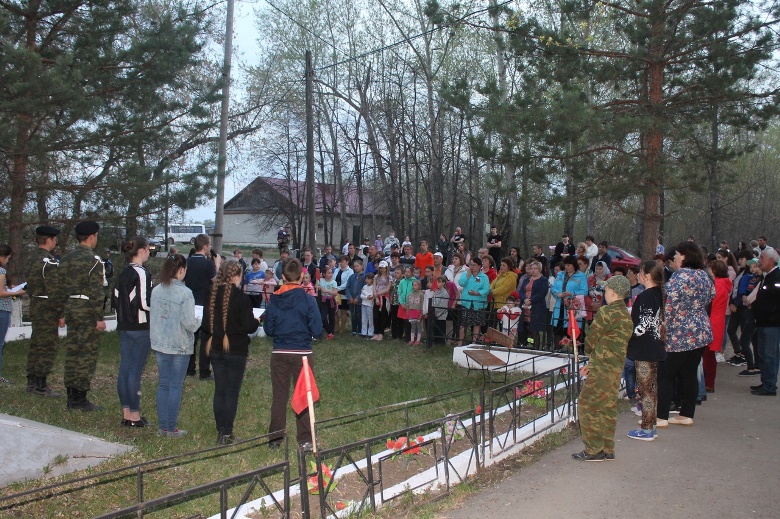 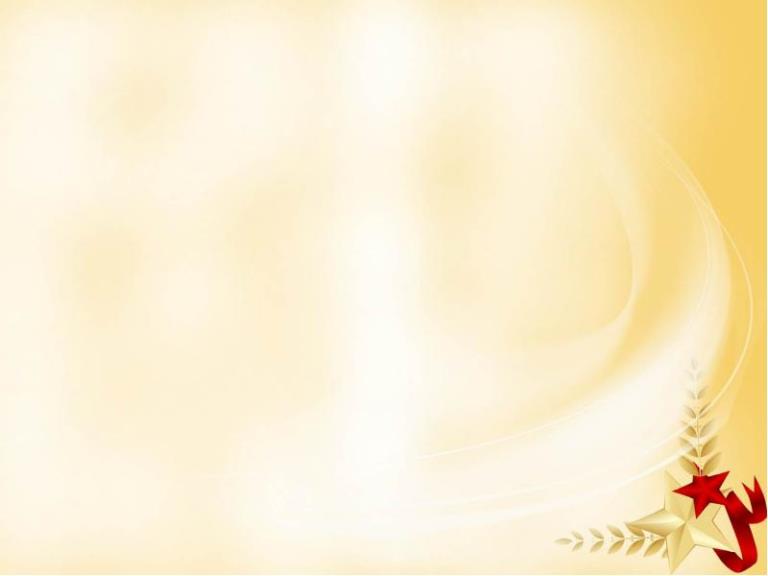 Неугасима память поколений О тех, кого так свято чтим. Давайте, люди, встанем на мгновенье И в скорби постоим и помолчим.
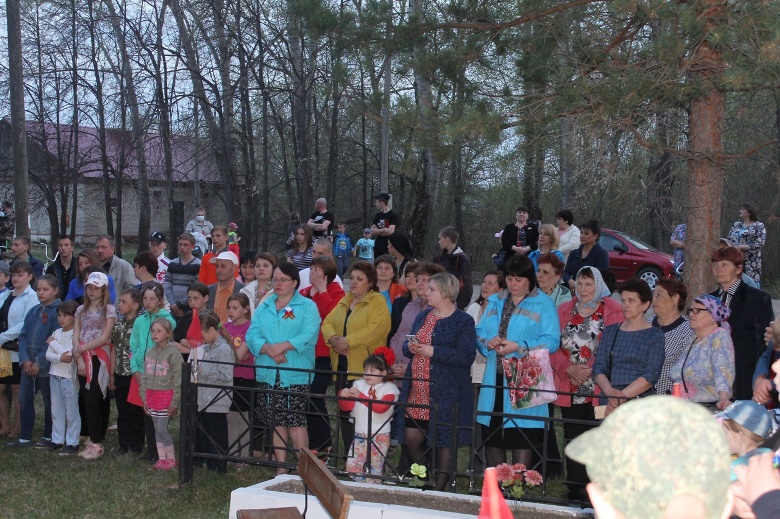 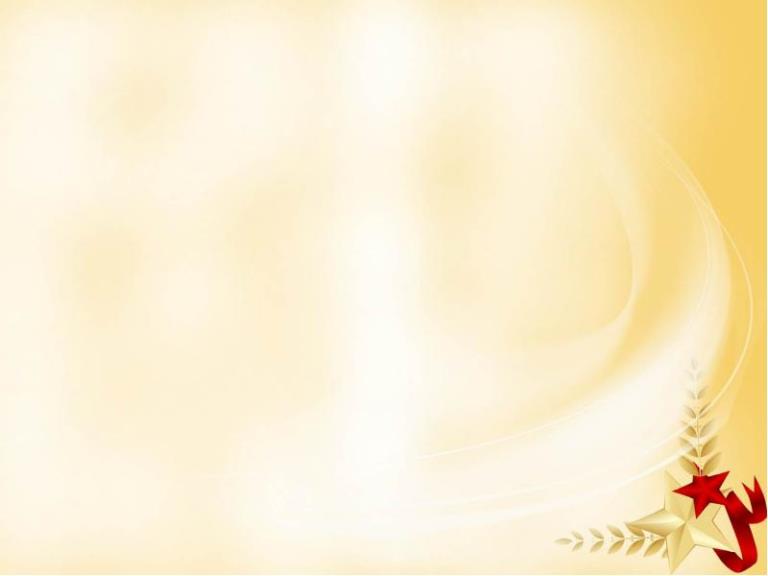 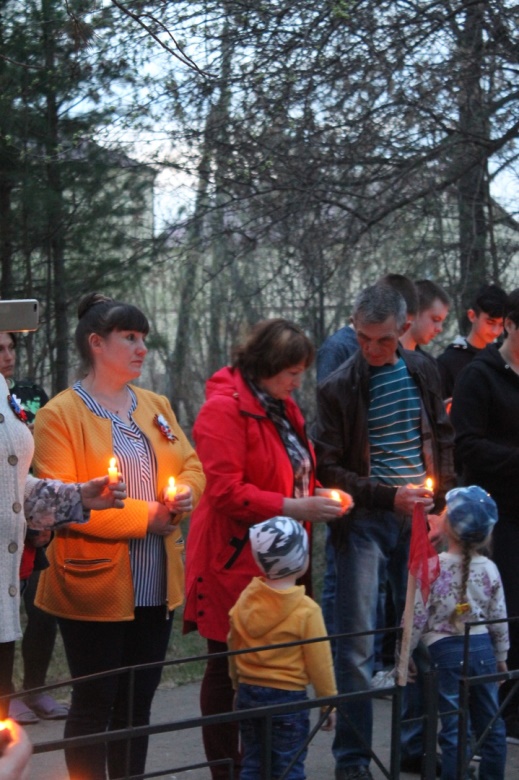 Свеча не плавится, не плачет, а рыдает:Она о павших в страшных битвах вспоминает.Её душа горит в огне пожарищ,Где каждый был как брат, был друг, товарищ.Она горит, чтоб люди не забыли,Как зло в смертельной схватке победили.
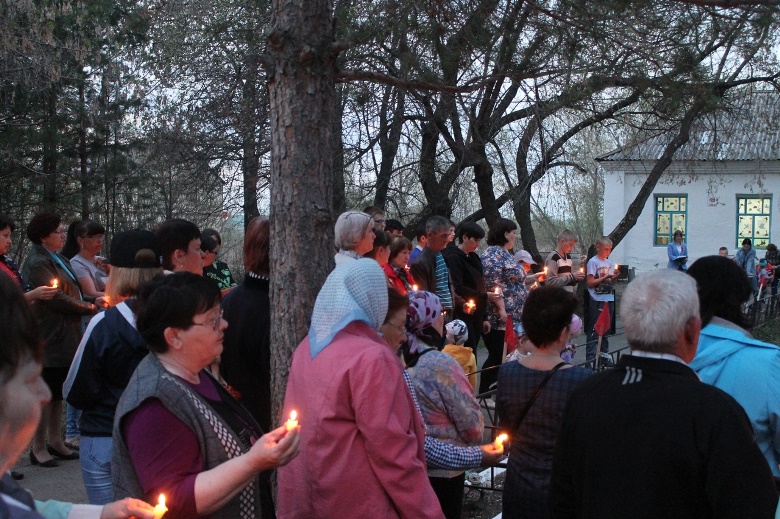 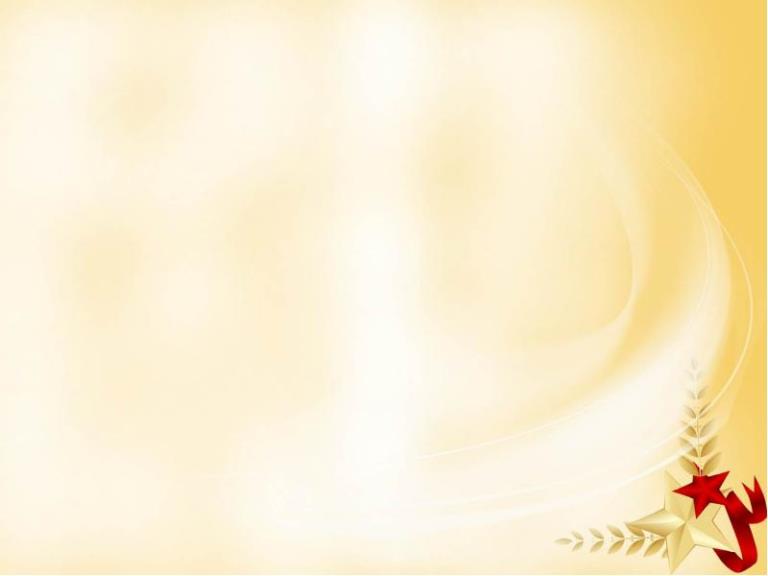 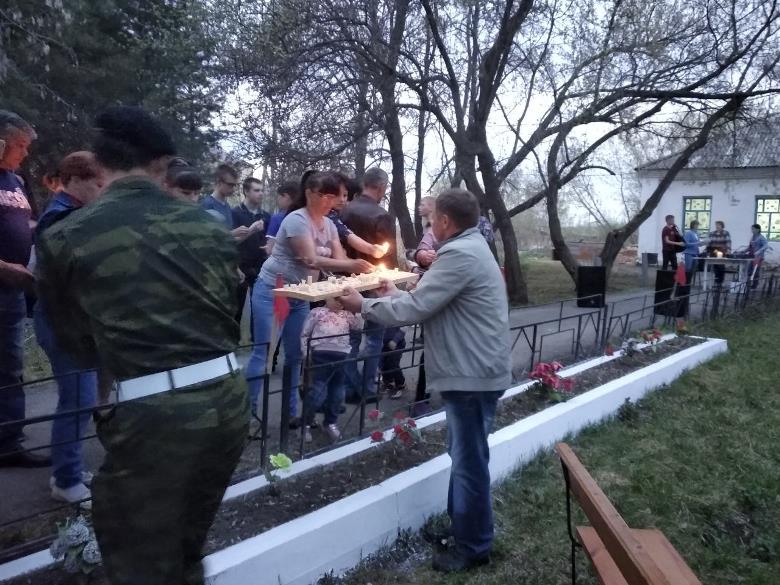 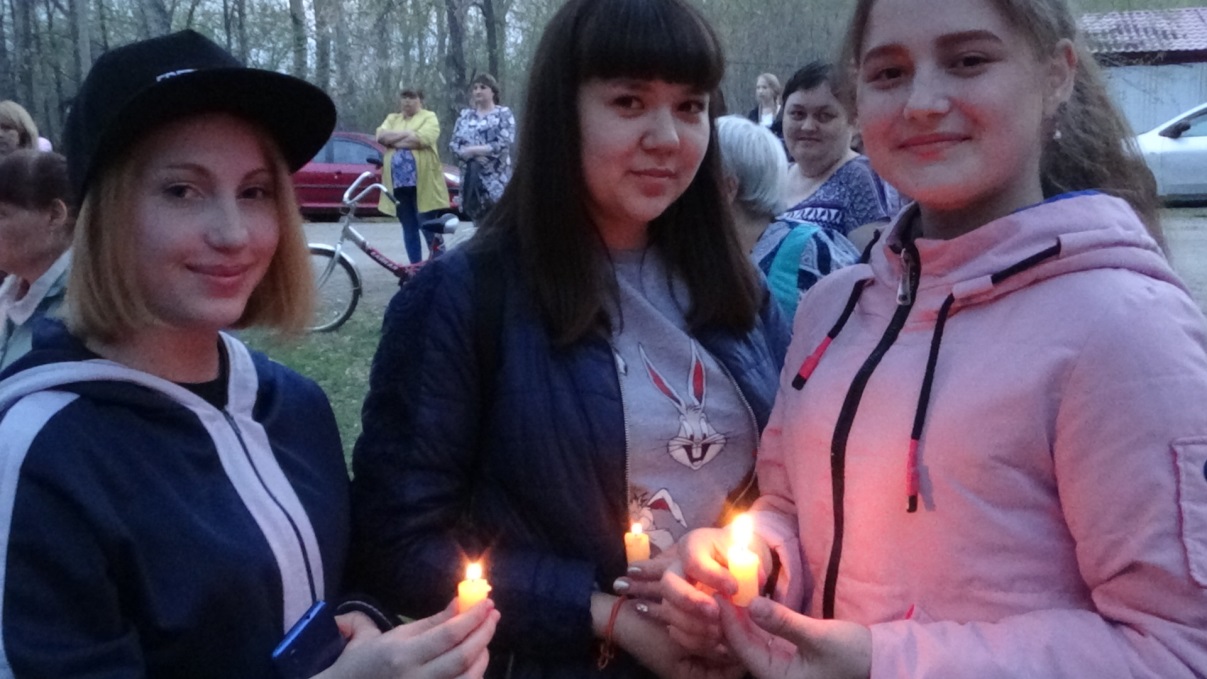 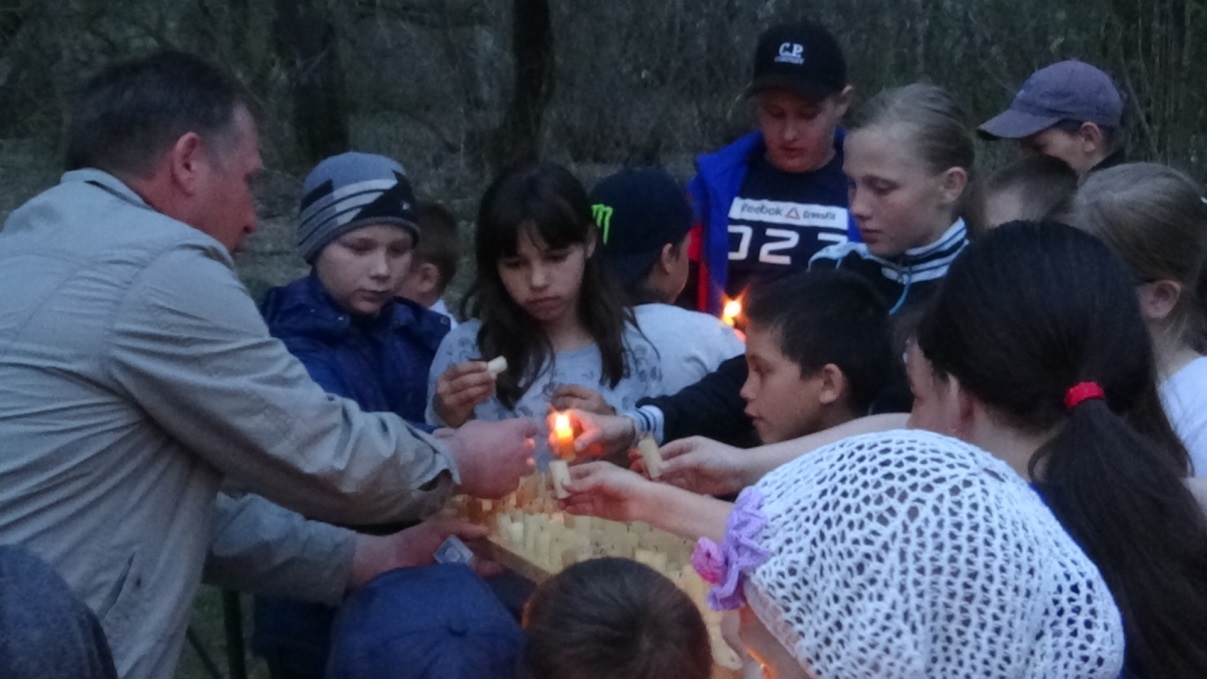 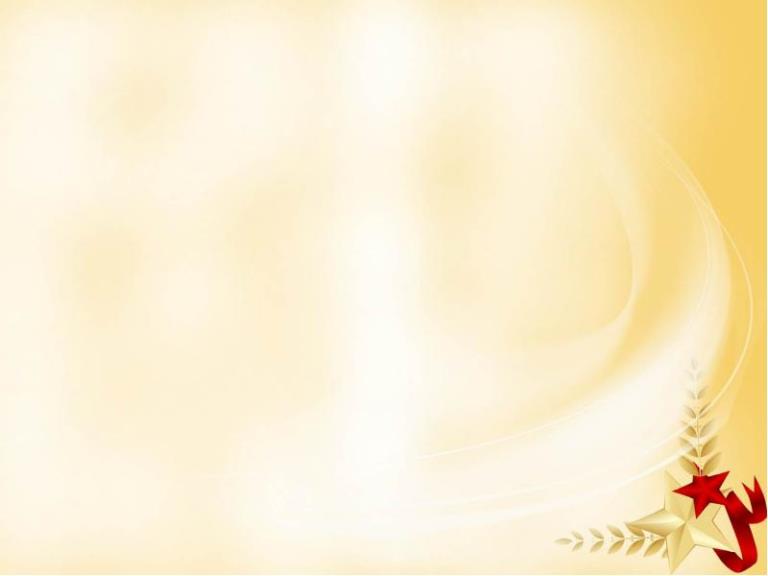 Я пал у самого Рейхстага.А так уж были и нужныМои поспешность и отвагаНа самом кончике войны…
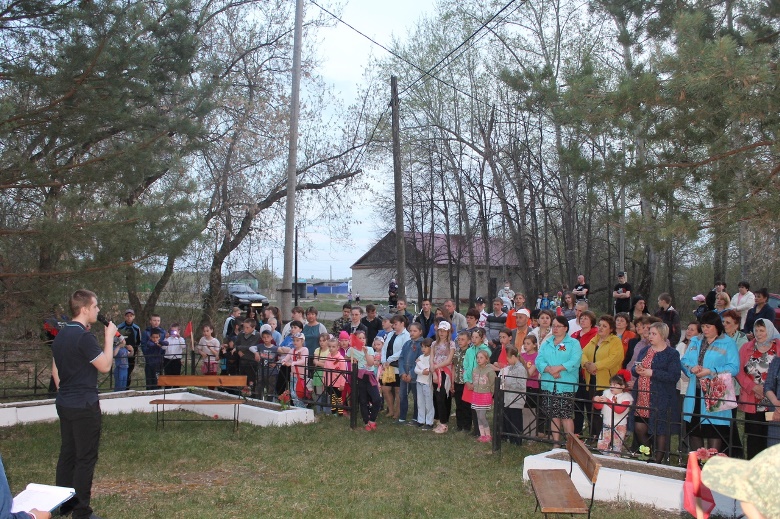 Педагог-организатор: Светлана Николаевна Кайдунова